Texas Childhood Trauma Research NetworkTCMHCC Executive Committee Meeting February 28, 2022
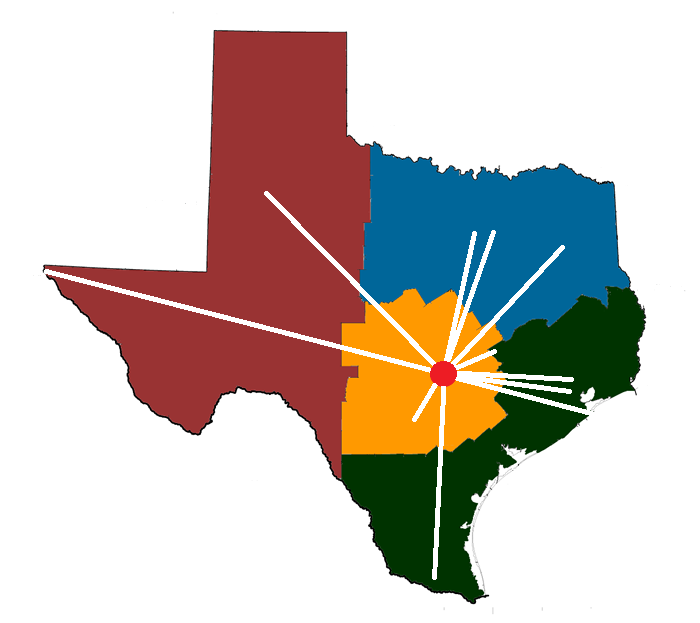 Texas CTRN Cumulative Visits Thru 2/24/2022
N=1,122
N=915
N=505
N=154
Texas CTRN Completed Baseline Visits by MonthThru 2/24/2022
N=1,122
49
Texas CTRN Monthly Completed Baseline Visits by NodeThru 2/24/2022
Worst TraumaExposed to death, threatened death, actual/threatened serious injury, actual/threatened sexual violenceThru 2/23/2022
N = 1,117
Percentage
Primary DSM-5 Diagnoses at BaselineThru 2/23/2022
N = 1,117
Percentage
TX CTRN Approved Publications
CTRN PublicationsDodd C, Wagner K. Measurement invariance of PTSD symptom models in a diverse longitudinal study of trauma-exposed youth
History of PTSD Nosology
DSM-III: 3 primary features
DSM-IV: 3 symptom clusters
DSM-5: 4 symptom clusters
Factor analysis in adults suggests 5-, 6-, and 7-factor models may better represent PTSD symptoms
CTRN PublicationsDodd C, Wagner K. Measurement invariance of PTSD symptom models in a diverse longitudinal study of trauma-exposed youth
Conclusions
All models with good fit
Alternative models with significantly better fit than 4-factor DSM-5 model
Best fit: 6-factor Anhedonia and 7-factor Hybrid models 
Both DSM-5 and Hybrid models were equivalent across gender, age, ethnicity
Overall, PTSD symptoms among youth may be best represented by models recognizing Anhedonia and Externalizing Behaviors
CTRN PublicationsShahidullah J. Establishing a training plan & estimating inter-rater reliability across a multi-site state-wide trauma research network
CTRN PublicationsShahidullah J. Establishing a training plan & estimating inter-rater reliability across a multi-site state-wide trauma research network